আজকের ক্লাসে সবাইকে স্বাগতম
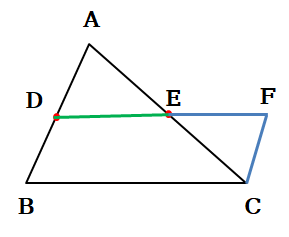 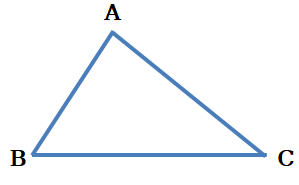 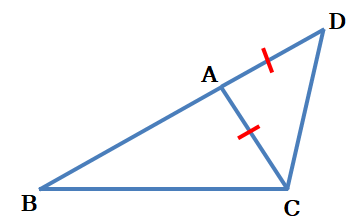 শিক্ষক পরিচিতি
কামরুল আহমদ 
সিনিয়র শিক্ষক ( গণিত ) 
রাজুর বাজার কলেজিয়েট স্কুল 
নেত্রকোণা সদর, নেত্রকোণা। 
মোবাইলঃ ০১৭১৪-৬৮০৩১০
পাঠ পরিচিতি
শ্রেণিঃ ৯ম ও ১০ম 
বিষয়ঃ গণিত ( জ্যামিতি ) 
অধ্যায়ঃ ৬ ( উপপাদ্য ১৩, ১৪, ১৫) 
সময়ঃ ৫০ মিনিট 
তারিখঃ ০০/০০/২০২১
নিচের চিত্রটি লক্ষ্য করো এবং প্রশ্নগুলোর উত্তর দাও
ত্রিভুজ
আজকের পাঠ
ত্রিভুজ সংক্রান্ত উপপাদ্য
এ পাঠ শেষে শিক্ষার্থীরা ..........
১। কোনো ত্রিভুজের একটি কোণ অপর একটি কোণ অপেক্ষা বৃহত্তর হলে, বৃহত্তর কোণের বিপরীত বাহু ক্ষুদ্রতর কোণের বিপরীত বাহু অপেক্ষা বৃহত্তর প্রমাণ করতে পারবে। 
২। ত্রিভুজের যেকোনো দুই বাহুর দৈর্ঘ্যের সমষ্টি এর তৃতীয় বাহুর দৈর্ঘ্য অপেক্ষা বৃহত্তর
 প্রমাণ করতে পারবে। 
৩। ত্রিভুজের যেকোনো দুই বাহুর মধ্যবিন্দুর সংযোজক রেখাংশ তৃতীয় বাহুর সমান্তরাল এবং দৈর্ঘ্যে তার অর্ধেক প্রমাণ করতে পারবে।
উপপাদ্য ১৩ : কোনো ত্রিভুজের একটি কোণ অপর একটি কোণ অপেক্ষা বৃহত্তর হলে, বৃহত্তর কোণের বিপরীত বাহু ক্ষুদ্রতর কোণের বিপরীত বাহু অপেক্ষা বৃহত্তর।
A
B
C
একক কাজ
উপপাদ্য ১৩ : কোনো ত্রিভুজের একটি কোণ অপর একটি কোণ অপেক্ষা বৃহত্তর হলে, বৃহত্তর কোণের বিপরীত বাহু ক্ষুদ্রতর কোণের বিপরীত বাহু অপেক্ষা বৃহত্তর।
[Speaker Notes: শিক্ষার্থীরা শুধু  প্রমাণটি সংক্ষেপে খাতায় লিখবে।]
উপপাদ্য- ১৪ : ত্রিভুজের যেকোনো দুই বাহুর দৈর্ঘ্যের সমষ্টি এর তৃতীয় বাহুর দৈর্ঘ্য অপেক্ষা বৃহত্তর।
D
A
B
C
জোড়ায় কাজ
উপপাদ্য- ১৪ : ত্রিভুজের যেকোনো দুই বাহুর দৈর্ঘ্যের সমষ্টি এর তৃতীয় বাহুর দৈর্ঘ্য অপেক্ষা বৃহত্তর।
[Speaker Notes: শিক্ষার্থীরা জোড়ায় বিভক্ত হয়ে সংক্ষেপে খাতায় প্রমাণটি লিখবে এবং শিক্ষক ঘুরে ঘুরে দেখবেন।]
উপপাদ্য – ১৫ : ত্রিভুজের যেকোনো দুই বাহুর মধ্যবিন্দুর সংযোজক রেখাংশ তৃতীয় বাহুর সমান্তরাল এবং দৈর্ঘ্যে তার অর্ধেক।
A
F
E
D
B
C
দলগত কাজ
উপপাদ্য – ১৫ : ত্রিভুজের যেকোনো দুই বাহুর মধ্যবিন্দুর সংযোজক রেখাংশ তৃতীয় বাহুর সমান্তরাল এবং দৈর্ঘ্যে তার অর্ধেক।
[Speaker Notes: শিক্ষার্থীরা দলে বিভক্ত হয়ে সংক্ষেপে উপপাদ্যটি প্রমাণ করবে এবং শিক্ষক ঘুরে ঘুরে দেখবেন।]
মূল্যায়ন
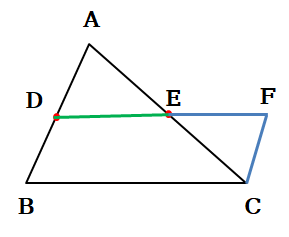 বাড়ির কাজ
১। কোনো ত্রিভুজের একটি কোণ অপর একটি কোণ অপেক্ষা বৃহত্তর হলে, বৃহত্তর কোণের বিপরীত বাহু ক্ষুদ্রতর কোণের বিপরীত বাহু অপেক্ষা বৃহত্তর প্রমাণ কর। 
২। ত্রিভুজের যেকোনো দুই বাহুর দৈর্ঘ্যের সমষ্টি এর তৃতীয় বাহুর দৈর্ঘ্য অপেক্ষা বৃহত্তর প্রমাণ কর। 
৩। ত্রিভুজের যেকোনো দুই বাহুর মধ্যবিন্দুর সংযোজক রেখাংশ তৃতীয় বাহুর সমান্তরাল এবং দৈর্ঘ্যে তার অর্ধেক প্রমাণ কর।
সবাইকে অনেক অনেক ধন্যবাদ
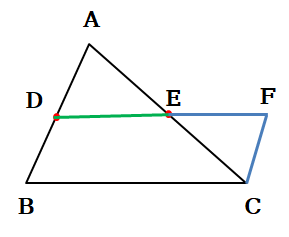 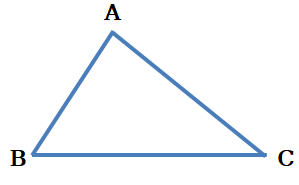 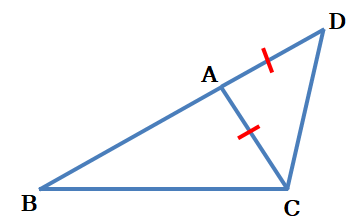